Канцеларија  за сарадњу са цивилним друштвом
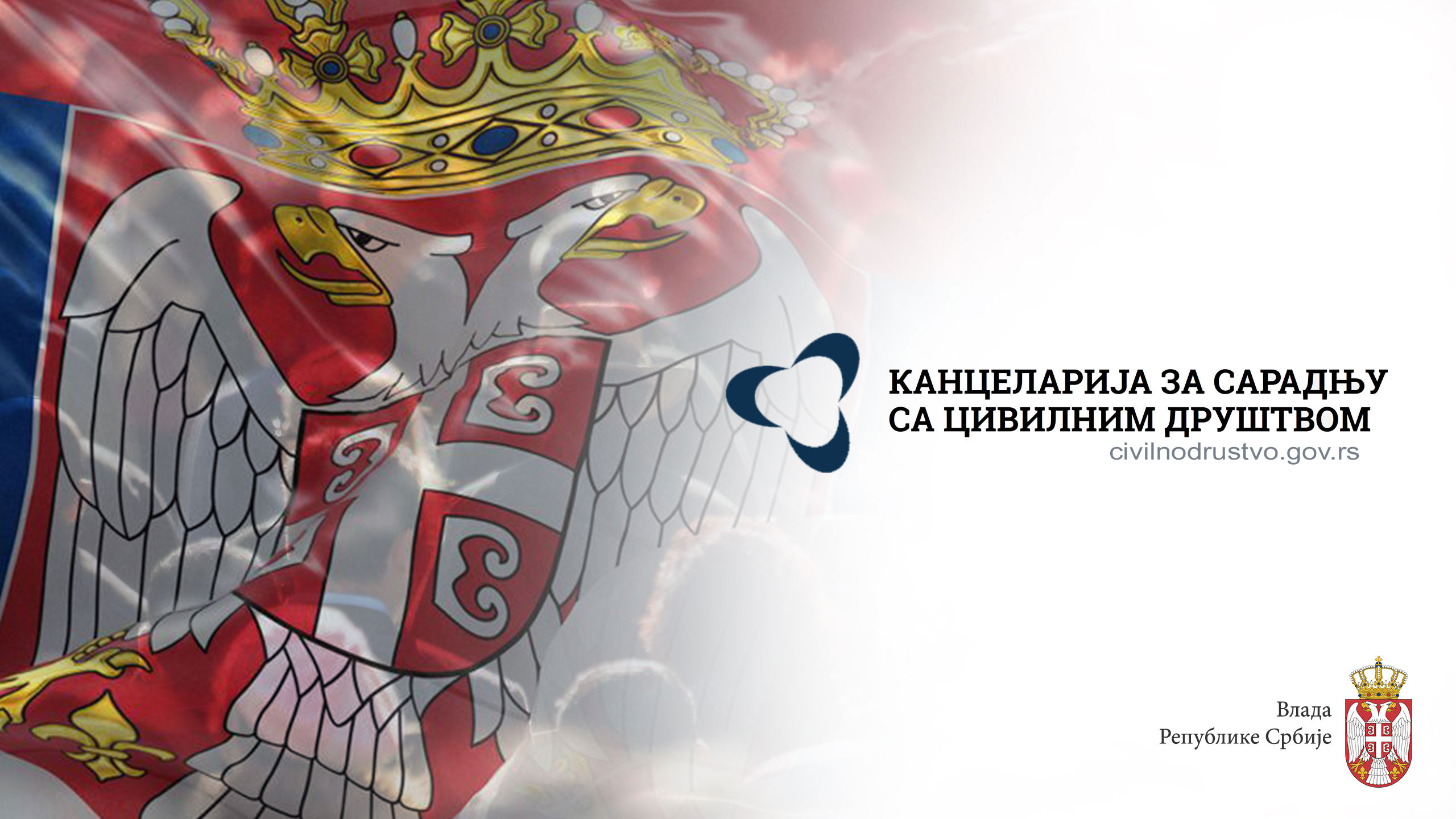 Књажевац, 16. март 2016. године
Канцеларија за сарадњу са цивилним друштвом
Мандат

Иницирање дијалога са цивилним друштвом о питањима од заједничког интереса
Информисање
Саветовање
Стварање подстицајног окружења за развој цивилног друштва – правни, финансијски и институционални оквир
Суфинансирање
Међународна сарадња и европске интеграције
Међународна сарадња и европске интеграције
Европске интеграције

Укључивање цивилног друштва у процес преговора o члaнству у Eврoпскoj униjи:
Праћење интернет преноса сeдницa експланаторног скрининга – организованo за 31 поглавље уз учешће 500 представника организација цивилног друштва
Учешће у припреми билатералног скрининга за поглавље 23 Правосуђе и основна права
Информисање o рeзултaтимa и плaнoвимa нaкoн билaтeрaлнoг скринингa зa пojeдинa пoглaвљa
Учешће у изради Акционог плана за преговарачко поглавље 23
Међународна сарадња и европске интеграције
Европске интеграције

Организовање обука о преговарачким поглављима за представнике организација цивилног друштва:
У периоду 2013-2015 организовано 14 обука за 15 преговарачких поглавља
Угледни предавачи, претежно из Републике Хрватске
Обукама су присуствовали и прeдстaвници рeлeвaнтних министaрстaвa и Кaнцeлaриje зa eврoпскe интeгрaциje
Међународна сарадња и европске интеграције
Стратегија и Акциони план

Омогућавање даљег активног укључивања организација у све фазе преговора са ЕУ
Благовремено и редовно информисање јавности о току и резултатима преговарачког процеса
Повећана транспарентност планирања, програмирања и праћења реализације спровођења међународне развојене помоћи у Србији, са фокусом на ЕУ помоћ 
Јачање капацитета организација за процес преговора приступању Европској унији
Суфинансирање пројеката организација
Циљ – несметано повлачење средстава и успешно спровођење пројеката организација цивилног друштва у оквиру конкурса Делегације Европске уније „Програм подршке цивилном друштву”(Civil Society Facility)
На овај начин Канцеларија помаже спровођење пројеката од посебног јавног значаја и интереса
Кроз програм суфинансирања подржани су и пројекти одобрени у оквиру програма Европа за грађане и грађанке, као и пројекти организација којима су одобрена средства ЕУ или других међународних донатора који су намењени пружaњу пoмoћи угрoжeнимa у пoдручjимa погођеним пoплaвaмa

2015. године са 5 200 000 динара суфинaнсирaнo 17 прojeктa
2014. године сa 5 442 000 динара суфинансирано 13 прojeкaтa
2013. године сa 5 900 000 динара суфинансирано 13 прojeкaтa
2012. године сa 5 500 000 динара суфинансирано 12 прojeкaтa
Информисање
Сајт Канцеларије (www.civilnodrustvo.gov.rs) 
Мејлинг листа
Друштвене мреже:	
	Фејсбук, Твитер
ОЦДоскоп (www.ocdoskop.rs)


Водич кроз потенцијалне домаће и иностране изворе финансирања
Календар јавних конкурса
Информисање
ОЦДоскоп (www.ocdoskop.rs)
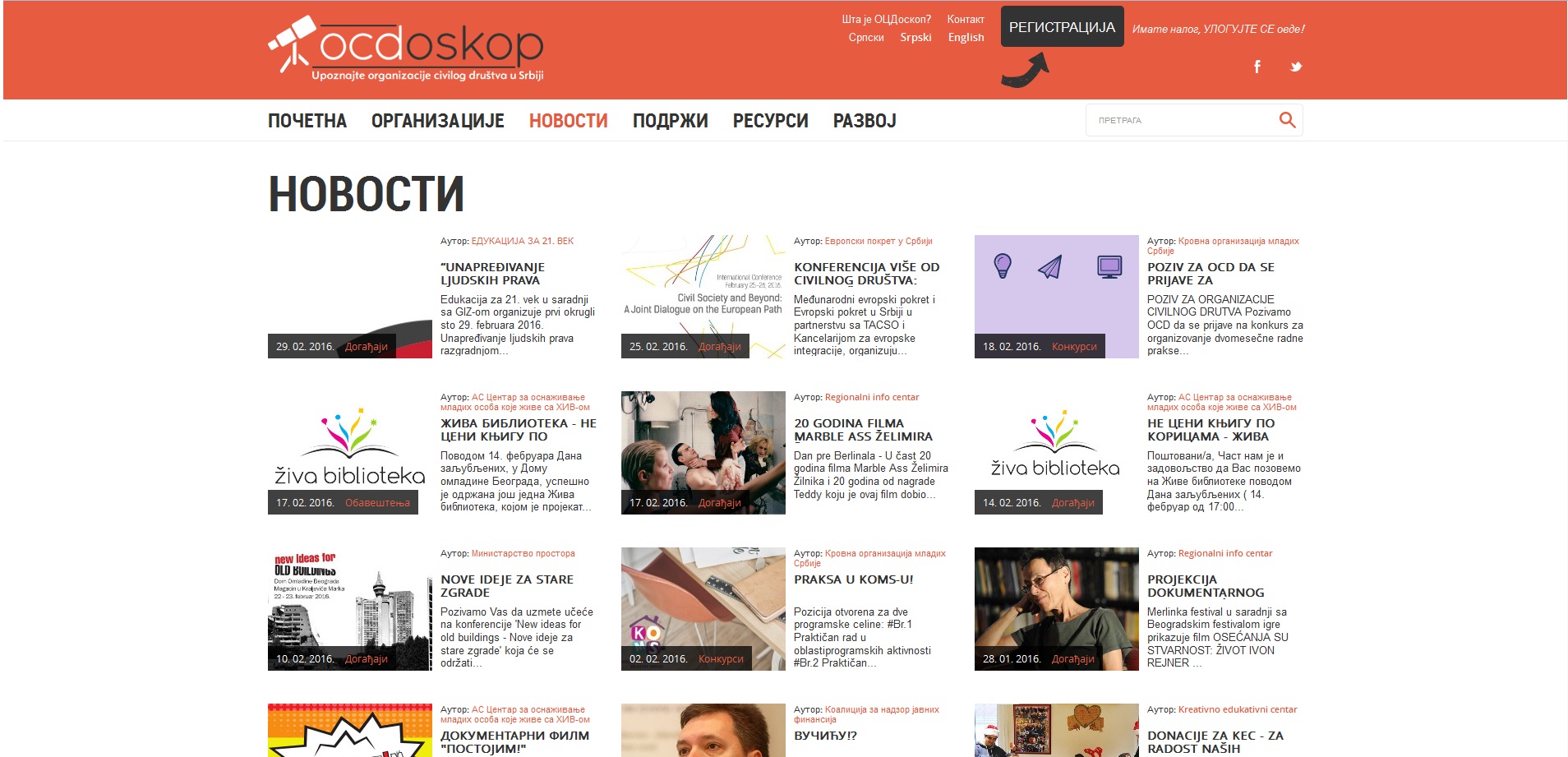 Програм Европа за грађане и грађанке
Опште информације о Програму

Република Србија учествује у програму Европа за грађане и грађанке од 2012. године. 
Нови програм који се односи на период 2014-2020 године усвојен је 2014. године 
Међународни споразум између Европске комисије и Владе Републике Србије, који представља основ за учешће организација цивилног друштва и јединица локалне самоуправе из Србије у овом Програму током следећих седам година, потписан је у октобру 2014. године
Гoдишњи финaнсиjски дoпринoс Рeпублике Србиjе за учешће у Програму изнoси 55000 eвра
Програм Европа за грађане и грађанке
Опште информације о Програму

Централизован програм: 
	Генерални директорат Европске комисије за миграције и 	унутрашње послове (DG Home); 
	Извршна агенција за образовне, аудио-визуелне и културне 	политике – Education, Audiovisual & Culture Executive Agency 	(EACEA) са седиштем у Бриселу

Укупaн буџeт oд 185 468 000 eврa зa рaздoбљe oд 2014. дo 2020. 

Отворен за све чланице ЕУ, као и за остале државе које имају потписан међународну споразум (државе кандидати и потенцијални кандидати, државе чланице EFTA) 

Из региона учествују: Хрватска, Словенија, Албанија, Црна Гора, Македонија, Босна и Херцеговина
Програм Европа за грађане и грађанке
Опште информације о Програму

Право учешћа у програму имају: удружења, организације цивилног друштва, фондови, мреже удружења, образовне и истраживачке институције, јединице локалне и регионалне самоуправе, европске мреже и кровне организације, синдикати, истраживачке организације итд.
Важне карактеристике Програма:
	Равноправан приступ програму свих држава учесница
	Транснационалност и локална димензија програма
	Међукултурни дијалог
	Неговање културе волонтирања као израза активног 	европског грађанства
Програм Европа за грађане и грађанке
Канцеларија и Програм

Канцеларија за сарадњу са цивилним друштвом именована је за националну контакт тачку за Програм
Блиска сарадња са регионалним и европским контакт тачкама за Програм

Подршка у припреми пројектне апликације
Помоћ у успостављању партнерстава
Промотивне активности – инфо сесије, презентације
Радионице за развој пројектних идеја
Интернет промоција и преношење информација – сајт, друштвене мреже
Програм Европа за грађане и грађанке
Учешће Србије у Програму

2013: 	77 ОЦД/ЈЛС аплицирало
		7 пројеката са носиоцима из Србије одобрено 			(укупно 487 400 евра)
		67 ОЦД/ЈЛС партнери на одобреним пројектима

2014: 	27 ОЦД/ЈЛС аплицирало
		1 пројекат са носиоцем из Србије одобрен                      		(укупно 132 500 евра)
		38 ОЦД/ЈЛС партнери на одобреним пројектима
		1 ОЦД корисник оперативног гранта за период 			2014-2017

2015: 	46 ОЦД/ЈЛС аплицирало
		6 пројеката са носиоцима из Србије одобрено                               		(укупно 371 000 евра)
		63 ОЦД/ЈЛС партнери на одобреним пројектима
Програм Европа за грађане и грађанке
Структура Програма

Поглавље 1: Европско сећање
Поглавље 2: Демократски ангажман и грађанско учешће
	Мера 2.1. Братимљење градова
	Мера 2.2. Мреже градова
	Мера 2.3. Пројекти организација цивилног друштва

За период 2016-2020 приоритети програма су вишегодишњи

Принцип кофинансирања
Утврђен број партнера и држава из којих долазе партнери
Програм Европа за грађане и грађанке
Рокови за пријаву

1. март:  	
	Поглавље 1 – Европско сећање;                             	Поглавље 2 – Мера 2.1. Братимљење градова, 		Мера 2.2. Мреже градова, Мера 2.3. Пројекти 		организација цивилног друштва

1. септембар: 	
	Поглавље 2 – Мера 2.1. Братимљење 			градова, Мера 2.2. Мреже градова
Програм Европа за грађане и грађанке
Приоритети 2016-2020: Поглавље 1

Комеморација значајних историјских догађаја из скорашње европске историје
Цивилно друштво и грађанско учешће у тоталитарним режимима
Остракизам и губљење држављанства под тоталитарним режимима – лекције за савремени тренутак
Демократска транзиција и приступање ЕУ


Максималан износ гранта – 100 000 евра
Програм Европа за грађане и грађанке
Приоритети 2016-2020: Поглавље 2

Разумевање и дебата о евроскептицизму
Солидарност у времену кризе
Борба против „стигматизацијеˮ миграната и јачање међукултурног дијалога и међусобног разумевања
Дебата о будућности Европе


Максималан износ гранта:
	Братимљење градова – 25 000 евра
	Мреже градова – 150 000 евра
	Пројекти организација цивилног друштва – 150 000 евра
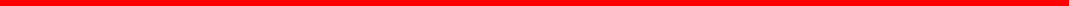 Програм Европа за грађане и грађанке
Контакт

marina.tadic@civilnodrustvo.gov.rs 
europeforcitizens@civilnodrustvo.gov.rs 
011 31 30 968 

Програмски водич и упутство за конкурисање доступни на:
	Сајт Канцеларије – секција ЕУ – Европа за грађане 	и грађанке
	Сајт EACEA
Хвала на пажњи!
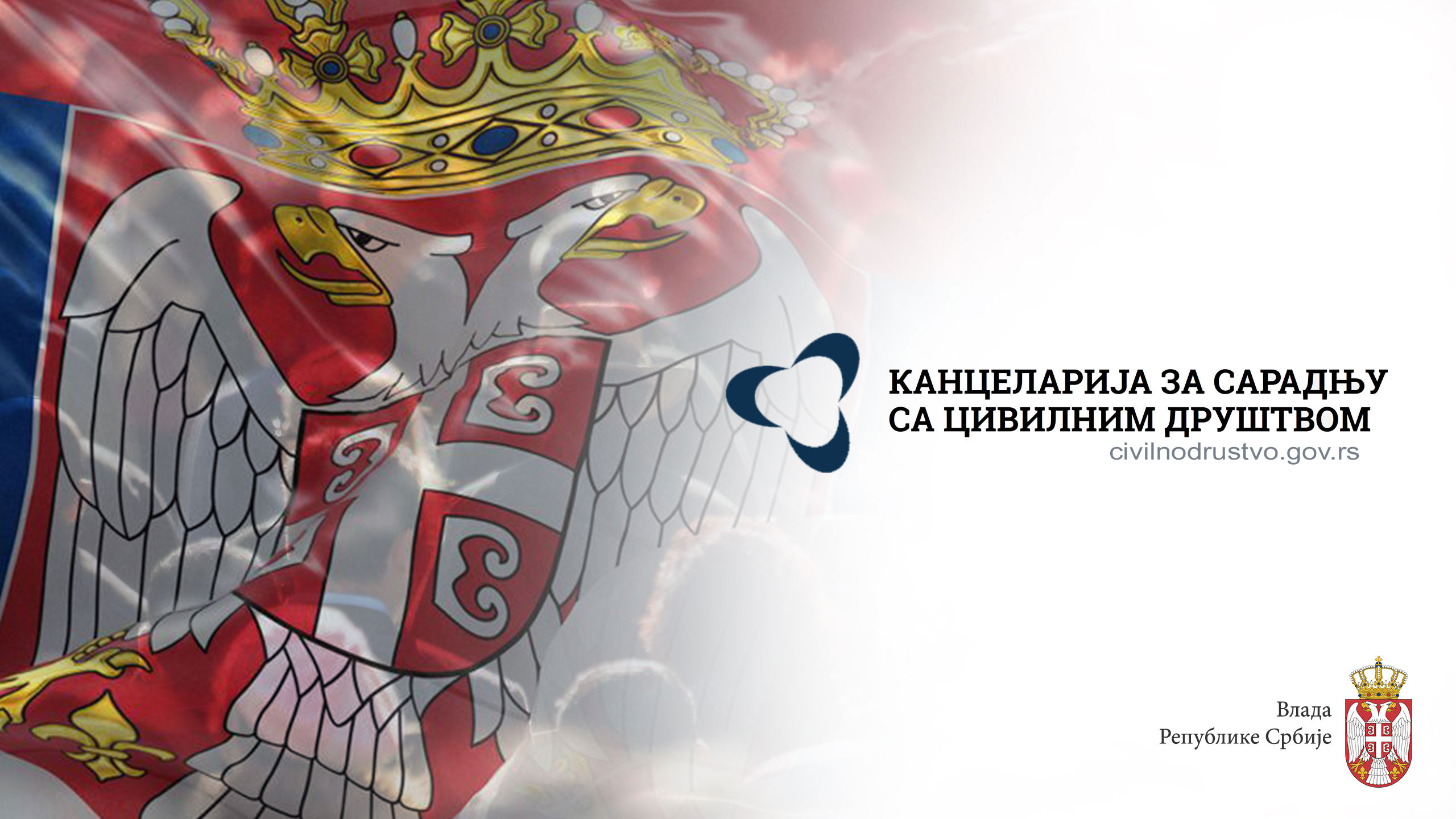